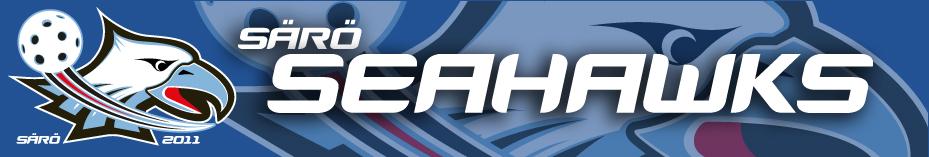 Årsmöte 21/22
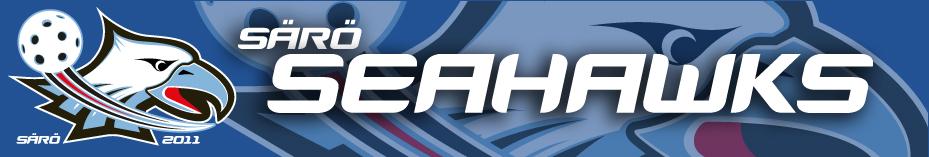 DAGORDNING 2022 10 05
§1	Årsmötets öppnande
§2	Godkännande av dagordningen
§3	Fastställande av röstlängd för mötet
§4	Val av ordförande och sekreterare för mötet
§3	Val av protokolljusterare och rösträknare
§4	Fråga om mötet har utlysts på rätt sätt
§5	Verksamhetsberättelse 2021/2022 
§6	Resultat & Balans 2021/2022
§7	Revisorernas berättelse
§8	Ansvarsfrihet för styrelsen 2021/2022
§9	Behandling av styrelsens förslag & inkomna motioner
§10	Val av
		val av 3-7 ledamöter i styrelsen för en tid av 1- 2 år
		val av en revisor för en tid av 1 år. 
		ledamöter till valberedning varav en utses till ordförande
§11	Verksamhetsplan & Budget 2022/2023
§12	Övriga frågor
[Speaker Notes: CHRISTINE]
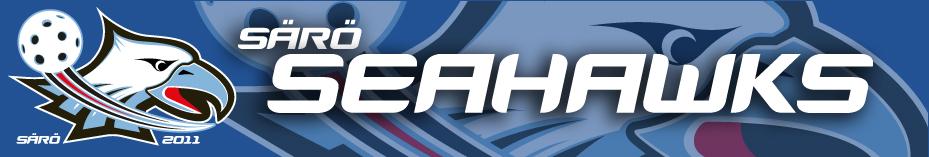 Verksamhetsberättelse 2021/ 2022
Medlemmar
Vi inledde verksamhetsåret 2021/2022 med att vara kvar i pandemin och kämpade på med träningar men inga matcher. Föreningen överskred den magiska gränsen om 400 medlemmar! 
Av medlemmar i föreningen är ett 70-tal ledare, resten aktiva spelare. Könsfördelningen mellan flickor och pojkar var ca 38% (35%) flickor och 62% (65%) pojkar.

Föreningens lag
Dessa var fördelade på totalt 16 (15) lag. Det var 5 (4) flicklag och 7 (7) pojklag. Därtill var det ett herr- och damlag. Föreningen har även ett DAM- och  HERR-motionslag.

Verksamhet
Antal bidragsberättigade sammankomster var under 2021/2022: 978 stycken. Det är aktiviteter såsom träningar, matcher, innebandyskola under skollov samt cuper. Lagen i föreningen deltog i totalt 17 cuper. 

Styrelse
Föreningens styrelse har bestått av 7 medlemmar, 3 kvinnor och 4 män. Styrelsen har hållit 9 möten under verksamhetsåret, utöver årsstämma.
[Speaker Notes: CHRISTINE]
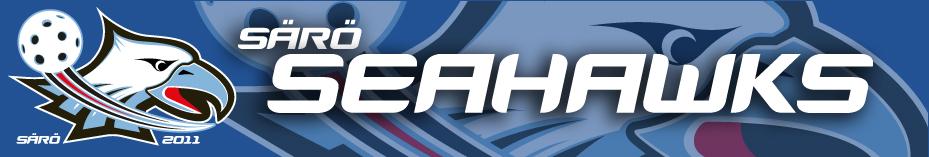 Verksamhetsberättelse 2021/ 2022
Övrigt

Byte av klädsponsor till Craft.
Vi tog ett beslut i styrelsen under hösten att vi skulle sälja Bingolotter i alla lagen och med de pengar som inkom för detta så skulle vi använda dessa till nya profilkläder under nästkommande säsong
Totalt fick vi i föreningen 142 190kr
Den fantastiska insatsen gör att alla aktiva får ta del av ett gratis spelarpaket säsong 22/23

Samarbete med RF SISU
Under säsongen har vi genom vårat samarbete med RF SISU kunnat erbjuda våra ledare både HLR-utbildning samt utbildning hur man tar om hand olika idrottsskador

Målvaktsträning
Vi har kunnat erbjuda våra målvakter i röd serie utbildning med målvaktstränare.
[Speaker Notes: CHRISTINE]
RESULTAT 2021/2022
Rubrik för avsnitt 2
Lorem ipsum dolor sit amet, consectetuer adipiscing elit. Maecenas porttitor congue massa. Fusce posuere, magna sed pulvinar ultricies, purus lectus malesuada libero, sit amet commodo magna eros quis urna. Nunc viverra imperdiet enim. Fusce est. Vivamus a tellus.
BALANS 2021/2022
Sammanfattning
Vi gjorde under bokslutsåret 21/22 en vinst på 151 966kr (Budgeterat var -80 435kr)

Anledningen till detta är försäljningen av bingolotter samt att diverse kostnader som domare, matchändringar, halltider mm minskade pga pandemin.
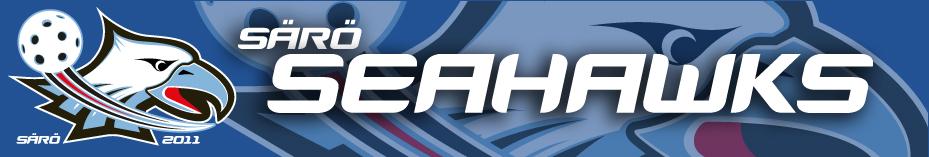 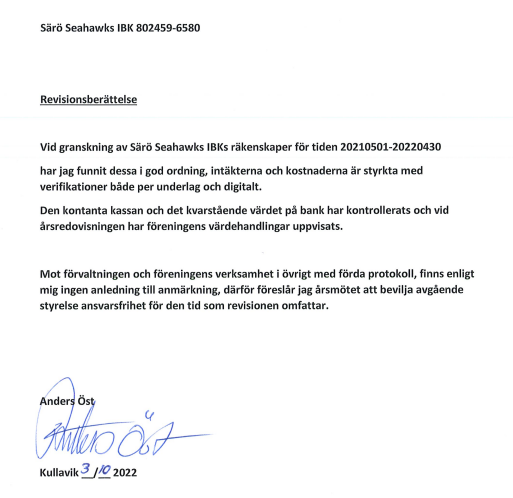 [Speaker Notes: MARIA]
22/23 - Nytt år nya möjligheter!
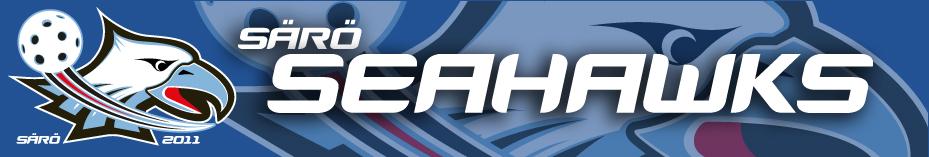 Behandling av styrelsens förslag & inkomna motioner
Inga inkomna
[Speaker Notes: VALBEREDNING - CHRISTOPHER]
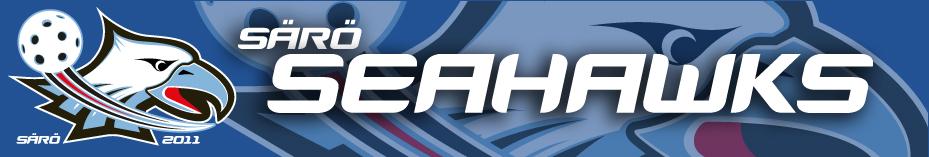 Val av styrelse - utgångspunkt för valberedningen 22/23
5-9 ledamöter enligt stadgarna; 

50% på 1 år 

50% på 2 år

En bred representation från flera lag och även ha med föräldrar i styrelsen.
Kvar i styrelsen från förra säsongen; 

Inga

Omval på alla utom Mats Comstedt, sponsoransvarig som avgår
[Speaker Notes: VALBEREDNING - CHRISTOPHER]
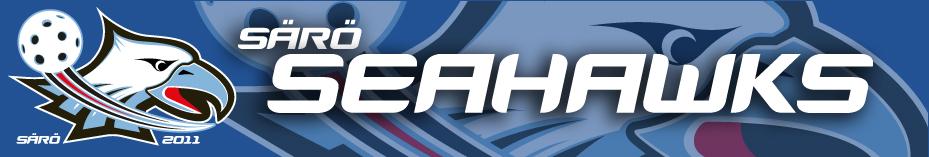 Val av styrelse
Nedan behöver beslutas på årsmötet: 

Omval:

Anders Hulthén på 2 år: Ansvarig Hallar/ IBIS 
Anna Karlsmarker på 1 år: Kassör
Christine Bringefält på 2 år: Ordförande
Christopher Thomassen på 2 år: Sponsoransvarig
Elisabeth Stråkander - 1 år: Caféansvarig
Niklas Dahlgren – 1 år: Sponsoransvarig




Nedan sitter ej i styrelsen
Domaransvarig –  Marie-Louise Larsson
SummerCamp general – Malin Byfeldt
Följande ledamöter saknas denna säsong:
Bidragsansvarig
Utbildningsansvarig


Följande ledamöter saknas nästkommande säsong:
Kassör
Sponsoransvarig
Caféansvarig
[Speaker Notes: VALBEREDNING - CHRISTOPHER]
BUDGET 2022/2023
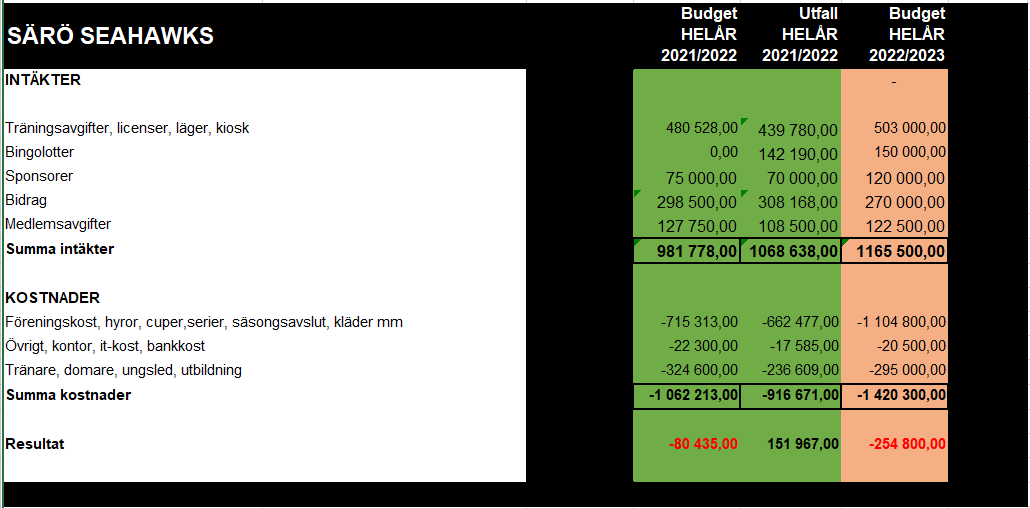